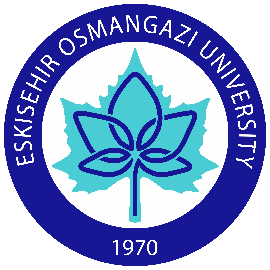 Eskişehir Osmangazi Üniversitesi
Uluslararası İlişkiler Birimi
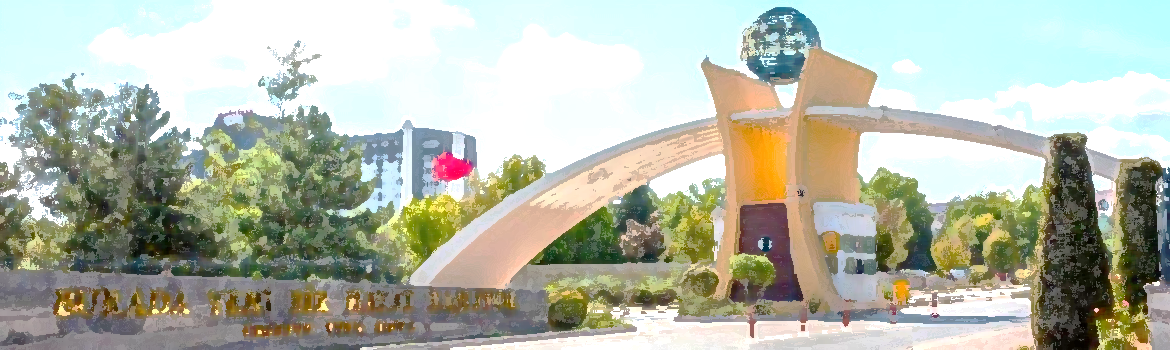 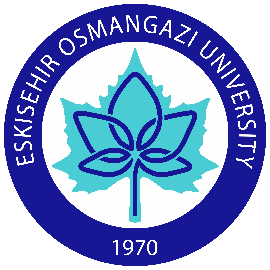 Uluslararası İlişkiler Birimi
2004 yılında kuruldu.
Birim bünyesinde yürütülen çalışmalar
KA131 – Erasmus+ Program Ülkeleriyle öğrenci ve personel hareketliliği
KA131 – Erasmus+ Staj Konsorsiyumu
KA171 – Erasmus+ Ortak ülkelerle öğrenci ve personel hareketliliği
Devam etmekte olan 11 farklı proje
Değişim Programları kapsamında kurumlararası anlaşmalar ve İyi Niyet Anlaşmaları
Tamamlanmış ve başvurusu devam etmekte olan projeler 
Visiting Researcher Programme (Misafir Araştırmacı Programı) 
Mevlana ve Farabi Değişim Programları (Aktif değil)
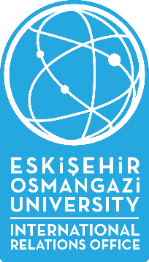 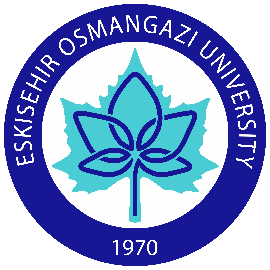 Uluslararası İlişkiler Birimi
ERASMUS PROGRAMI
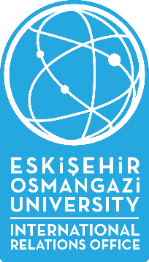 Personel için farklı kültürleri deneyimleme şansı sunar. Bu, kişisel ve mesleki gelişim açısından önemli bir avantajdır.
Farklı bir kültürdeki eğitim kurumlarında çalışmak veya eğitim almak, yeni yöntemleri ve yaklaşımları öğrenme ve mesleki gelişimi destekleme imkanı tanır.
Erasmus Programı, uluslararası düzeyde yeni profesyonel bağlantılar kurma ve işbirliği fırsatları sunar.
Farklı eğitim kurumlarında çalışmak, kurumsal inovasyon ve değişim için yeni fikirleri, yöntemleri ve uygulamaları keşfetme imkanı sağlar.
Erasmus Programı kapsamında personel, yurtdışındaki hareketlilikleri için hibe desteği alabilir.
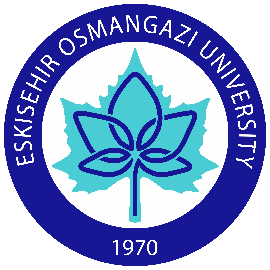 Uluslararası İlişkiler Birimi
ERASMUS PROGRAMI
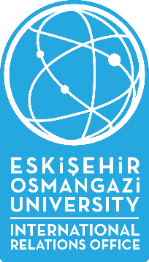 Farklı bir üniversitede harç ödemeksizin eğitim alma olanağı sunar.
Öğrencilere kültürel çeşitlilikle başa çıkma ve küresel bakış açısı geliştirme fırsatını sunar.
Yurtdışında eğitim almak, öğrencilerin yabancı dil becerilerini geliştirmelerine katkıda bulunur.
Öğrencilerin farklı öğretim yöntemleri ve programlarıyla tanışmalarına imkan sağlar.
Öğrencilere farklı bir ülkede staj yapma imkanı sağlar.
Öğrenim ve staj faaliyeti için tam tanınma yapılır. 
Öğrenim ve staj hareketlilikleri için hibe desteği verilir.
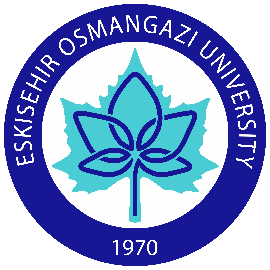 Uluslararası İlişkiler Birimi
ERASMUS PROGRAMI
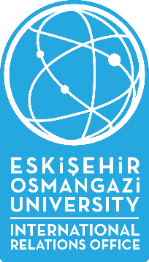 Erasmus Programı öğrenci ve personel hareketliliği 2 farklı proje kapsamında gerçekleştirilebilir:

Erasmus+ KA131 (Program Ülkeleriyle hareketlilik)
Erasmus+ KA171 (Ortak Ülkelerle hareketlilik)
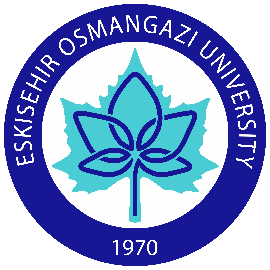 Uluslararası İlişkiler Birimi
ERASMUS PROGRAMI
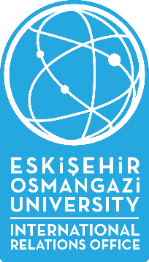 Erasmus+ KA131 (Program Ülkeleriyle hareketlilik)
Almanya, Avusturya, Belçika, Danimarka, Finlandiya, Fransa, Güney Kıbrıs, Hollanda, İrlanda, İspanya, İsveç, İtalya, İzlanda, Lihtenştayn, Lüksemburg, Malta, Norveç, Portekiz, Yunanistan, Bulgaristan, Çek Cumhuriyeti, Estonya, Hırvatistan, Kuzey Makedonya, Letonya, Litvanya, Macaristan, Polonya, Romanya, Sırbistan, Slovakya, Slovenya
Üniversitemizde 2005 senesinden bu yana 2000’den fazla öğrencimiz ve 500’den fazla personelimiz Programdan yararlandı.
Öğrenci Hareketliliği:
Öğrenim
Staj
Personel Hareketliliği:
Ders Verme
Eğitim Alma
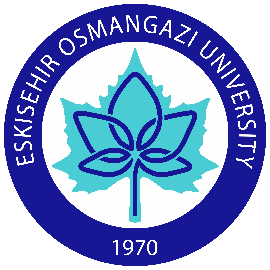 Uluslararası İlişkiler Birimi
ERASMUS PROGRAMI
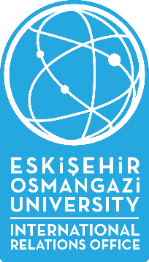 Erasmus+ KA171 (Ortak Ülkelerle hareketlilik)
Bosna Hersek, Kosova, Arnavutluk, Ukrayna, Azerbaycan, Moldova, Gürcistan, Tanzanya, Morityus, Gana, Fas, Ürdün, Filistin, Mısır, Yeni Zelanda, Kazakistan, Özbekistan
17 üniversiteden 21 üniversite ile işbirliği
Öğrenci Hareketliliği
Öğrenim
Staj
Personel Hareketliliği
Ders Verme
Eğitim Alma
Üniversitemiz ortak ülkelerle hareketliliğe 2018 yılında başladı. 5 yılda 18 öğrenci ve 88 personel hareketlilikten yararlandı.
KA131 projelerinden farkı:
Gelen ve giden yönünde tüm hareketlilikler için sorumluluk bizde
Ortaklık kurulan ülkeler farklı
Proje başvuru ve değerlendirme süreçleri farklı
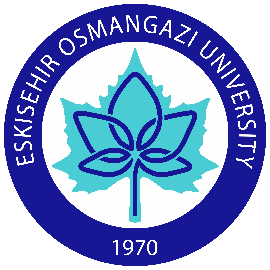 Teşekkürler
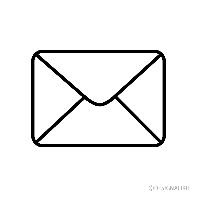 erasmus@ogu.edu.tr

iro.ogu.edu.tr

+90 222 239 3750 – 1235/1236/1237

esoguiro
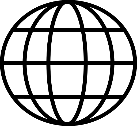 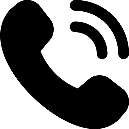 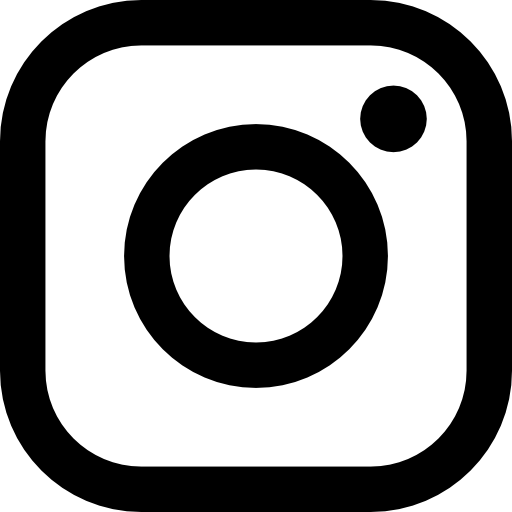